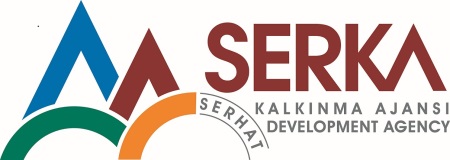 CAZİBE MERKEZLERİ PROGRAMIBİLGİLENDİRME SUNUMU
CAZİBE MERKEZLERİ VE ÇEVRE İLLER(5 BÖLGE, 8 MERKEZ VE 23 İL)
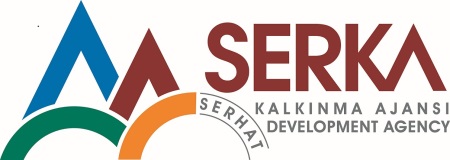 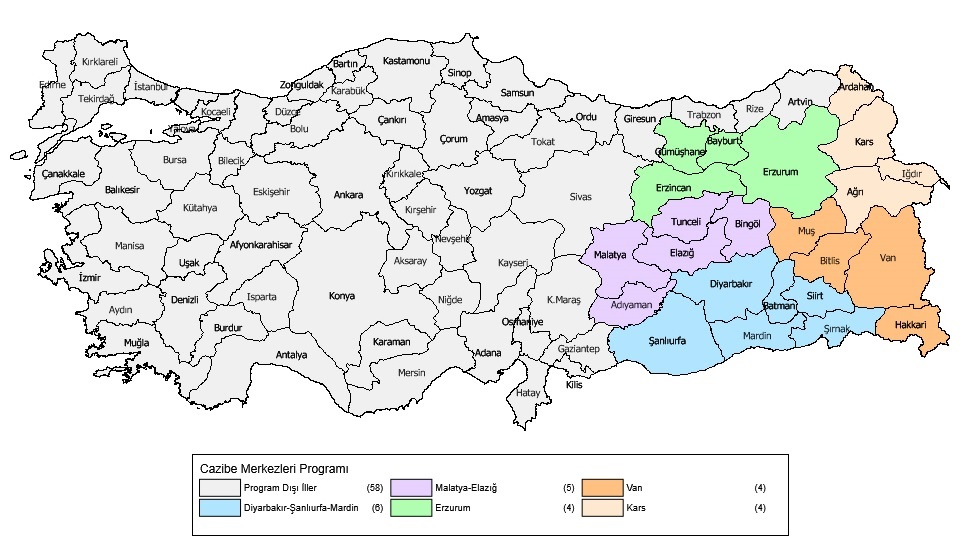 2
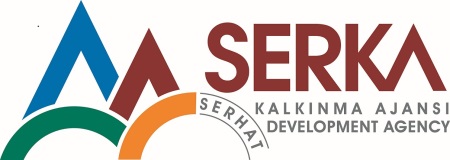 CAZİBE MERKEZLERİ PROGRAMI
3
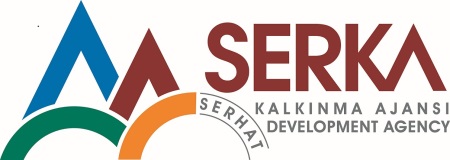 CAZİBE MERKEZLERİ PROGRAMI
4
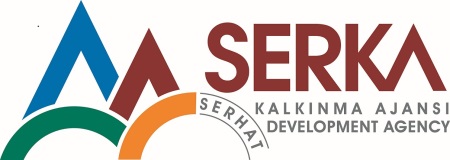 CAZİBE MERKEZLERİ PROGRAMI
5
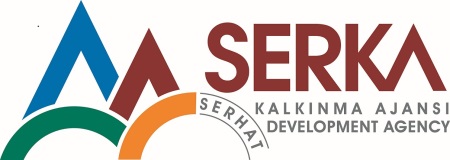 CAZİBE MERKEZLERİ PROGRAMI
6
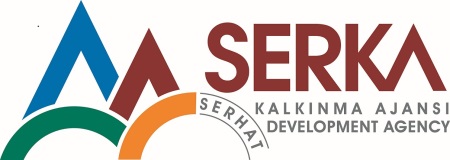 CAZİBE MERKEZLERİ PROGRAMI
7
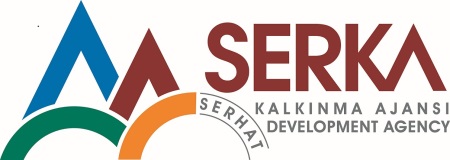 CAZİBE MERKEZLERİ PROGRAMI
8
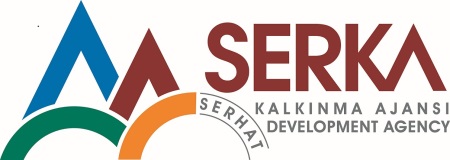 CAZİBE MERKEZLERİ PROGRAMI
9
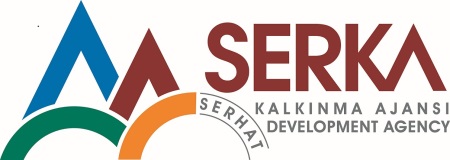 CAZİBE MERKEZLERİ PROGRAMI
10
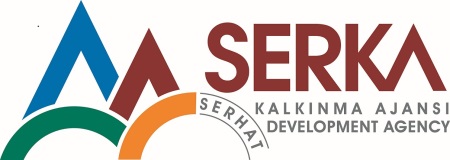 CAZİBE MERKEZLERİ PROGRAMI
11
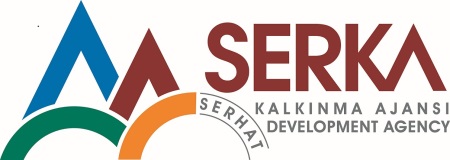 CAZİBE MERKEZLERİ PROGRAMI
12
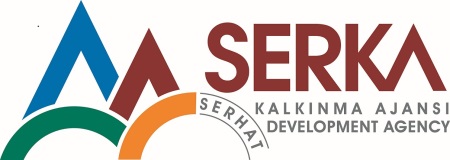 CAZİBE MERKEZLERİ PROGRAMI
13
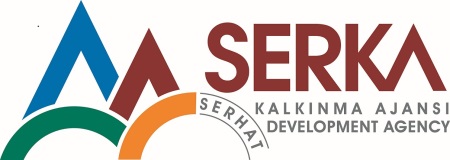 CAZİBE MERKEZLERİ PROGRAMI
14
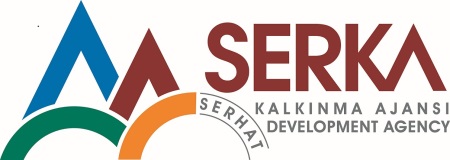 CAZİBE MERKEZLERİ PROGRAMI
15
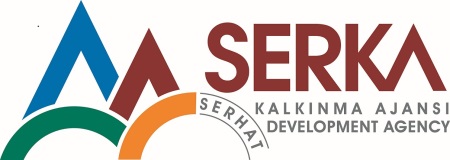 CAZİBE MERKEZLERİ PROGRAMI
16
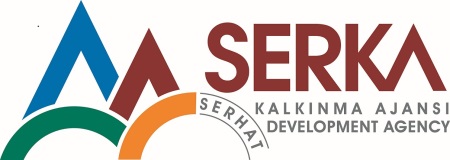 CAZİBE MERKEZLERİ PROGRAMI
17
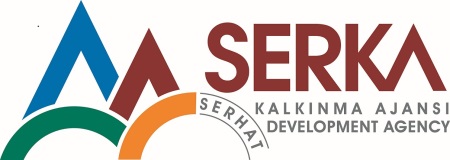 CAZİBE MERKEZLERİ PROGRAMI
18
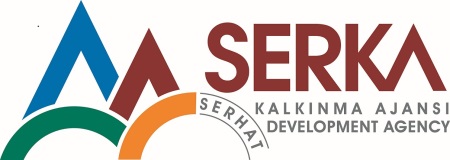 CAZİBE MERKEZLERİ PROGRAMI
19
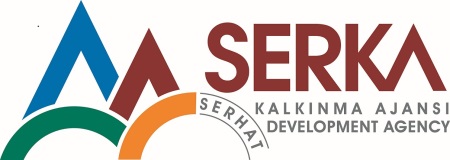 CAZİBE MERKEZLERİ PROGRAMI
20
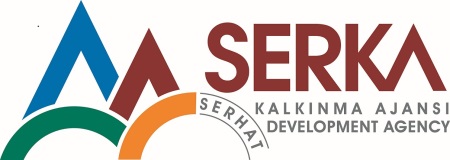 CAZİBE MERKEZLERİ PROGRAMI
21
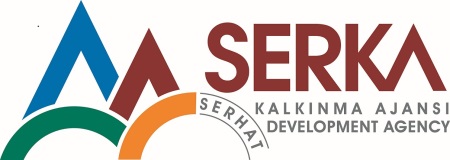 CAZİBE MERKEZLERİ PROGRAMI
22
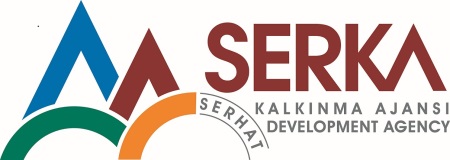 CAZİBE MERKEZLERİ PROGRAMI
23
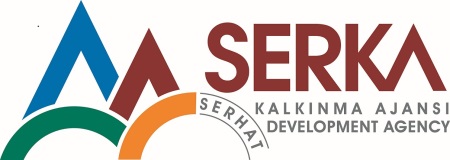 CAZİBE MERKEZLERİ PROGRAMI
24
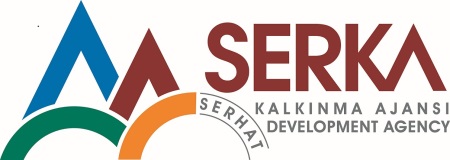 CAZİBE MERKEZLERİ PROGRAMI
25
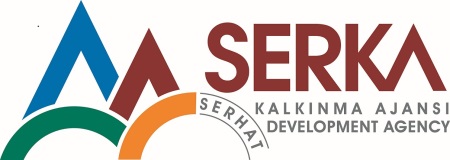 CAZİBE MERKEZLERİ PROGRAMI
26
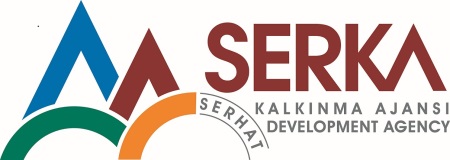 CAZİBE MERKEZLERİ PROGRAMI
27
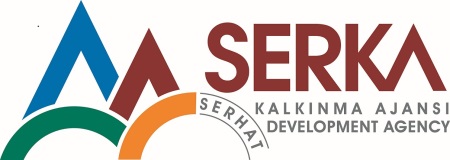 CAZİBE MERKEZLERİ PROGRAMI
28
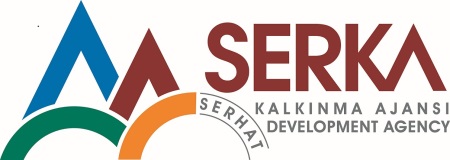 CAZİBE MERKEZLERİ PROGRAMI
29
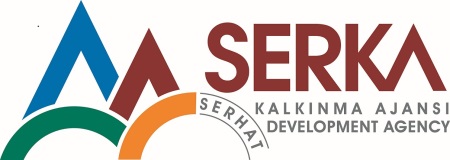 Detaylı Bilgilendirme ve Başvurular İçin; https://basvuru.kalkinma.com.tr/